DESPARTIRE
SI
                             SPERANTA
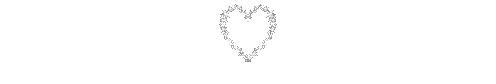 Mi-e    inima  captiva,in   mina   ta.
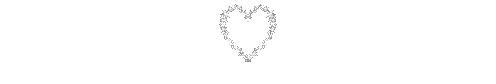 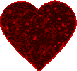 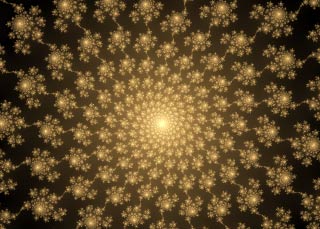 Ai   promis    ca   vei   avea   grija   de   ea .
Saruta-mi    buzele ,dar   nu-mi  strivi  soaptele  ne  rostite
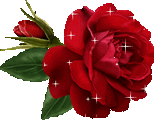 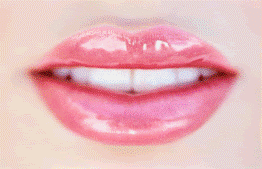 Zilele   se  aduna  in  ani darcei   mai   importantse  conserva
Cine   esti ?   Poate    undeva  universul  meu  se  va  intilni  cu  al  tau .
Sa  iubesti,  sa  ierti ,  sa  mingii,sunt  lucruri  tot mai  rar  intilnite.
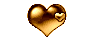 Nu  lasa sa  treaca  taria  care  se  afla  in  tine .
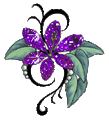 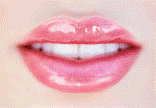 Iubeste-mi  ochii,dar,  lasa-mi  privirea         senina
Credem  ca  dragostea  ne  da  dreptul,sa  deschidem  rani  in  sufletul  celuilalt
La  poarta  sufletului  meu,  ramii  doar  tu  stapinul  meu.
Daca  ai  fi  citit  in  sufletul  meu,nu  ne-am  fi  despartit  niciodata.
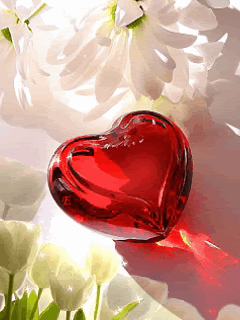 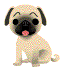 20.02.2011       Claudia
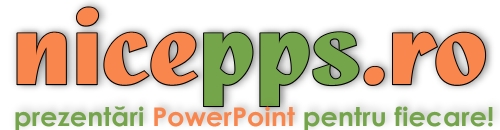